SDGs
持続可能な開発目標
Sustainable
Development
Goals
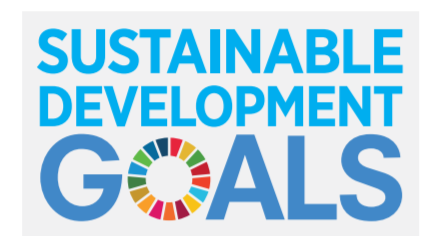 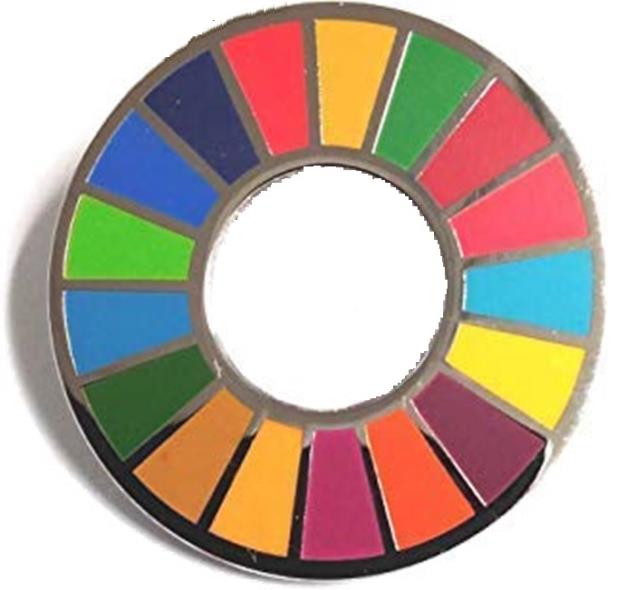 このバッジは何を表しているでしょうか？
１７のゴール
SDGs (持続可能な開発目標)
2030年までに、持続可能でよりよい世界を目指す国際目標。17のゴール・169のターゲット
から構成されている。
leave no one behind
地球上の
「誰一人取り残さない」
ことを誓っている。
動画に出演している芸能人は、
だれでしょうか？
ピコ太郎×外務省～PPAP～
「知る」
１７の目標
習ったことを思い出しながら
□に言葉を入れていこう！
グループで相談ＯＫ
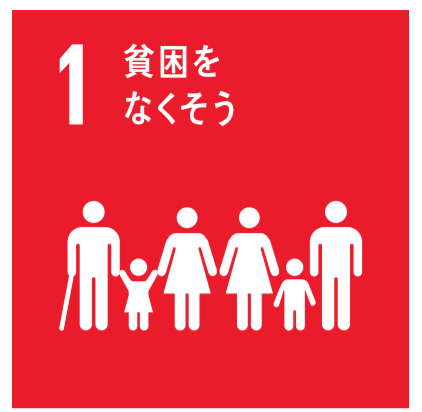 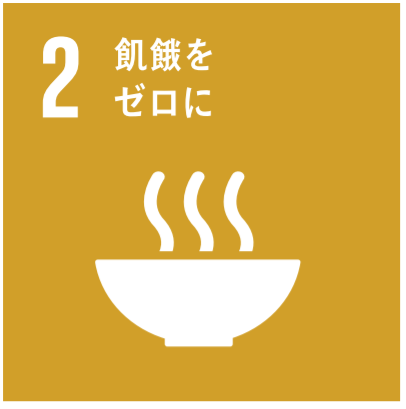 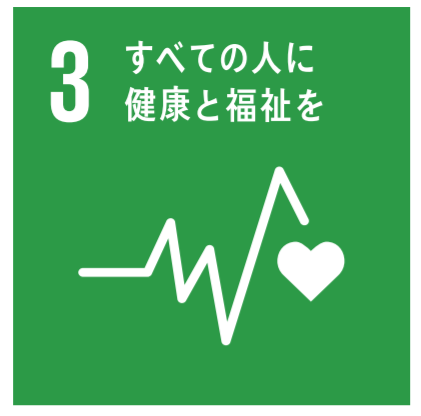 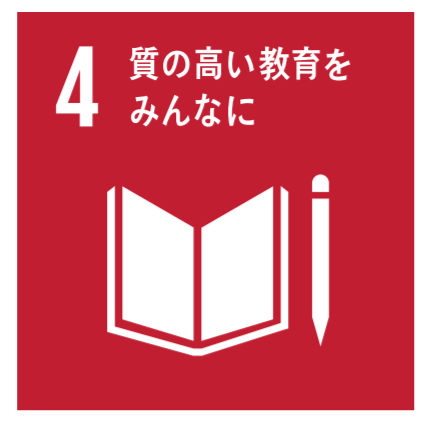 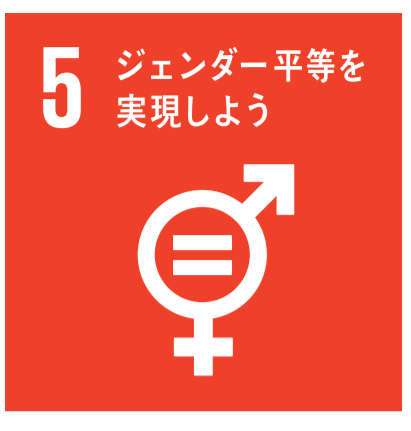 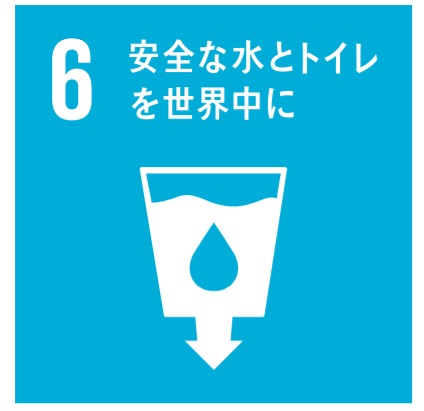 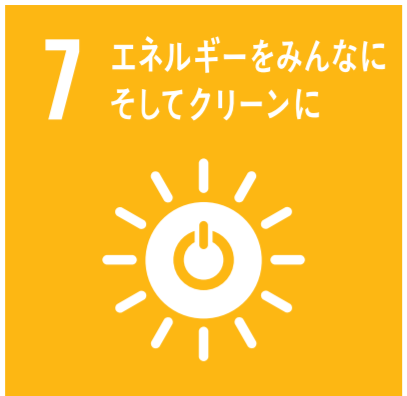 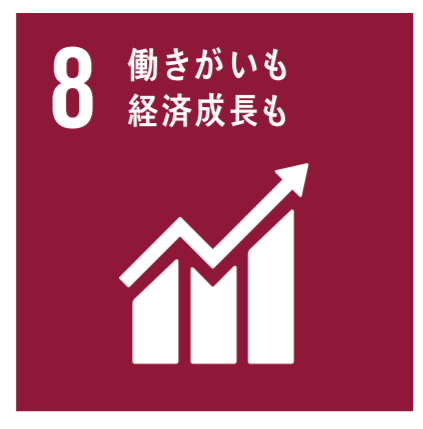 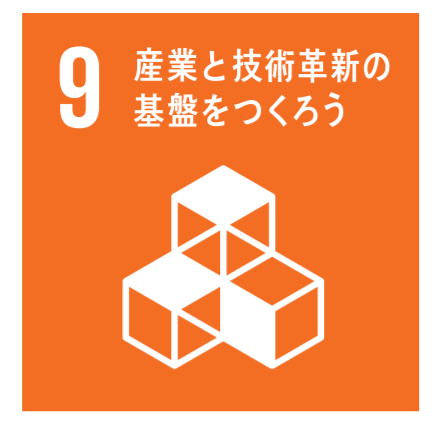 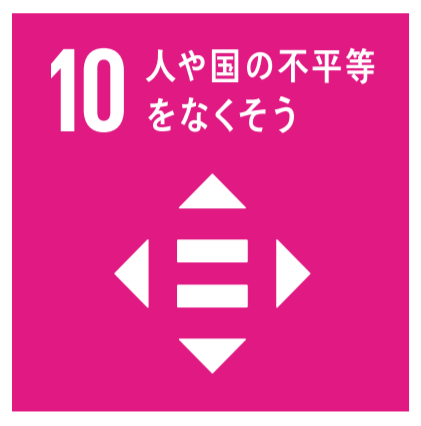 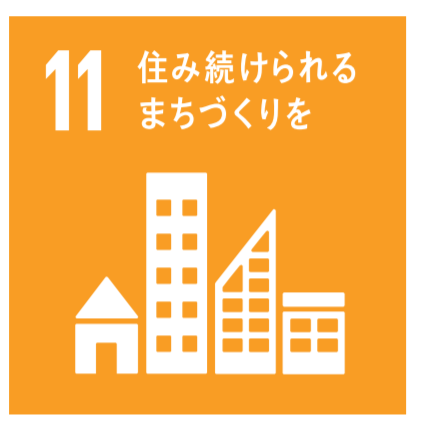 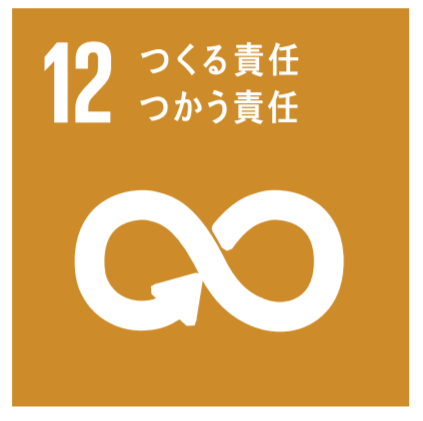 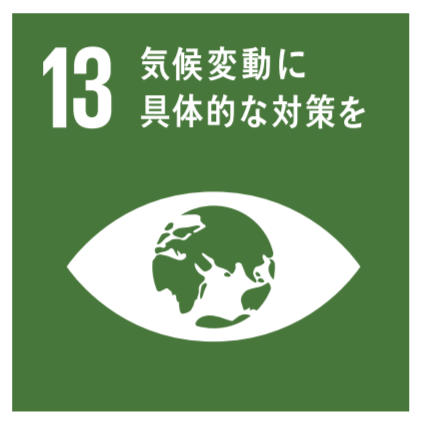 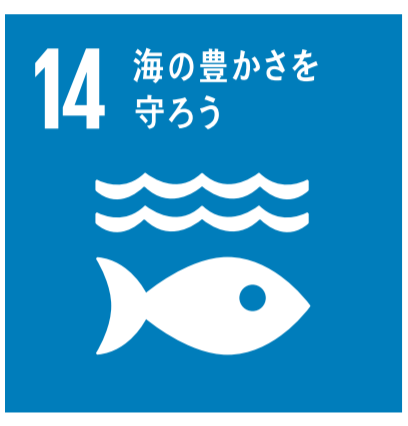 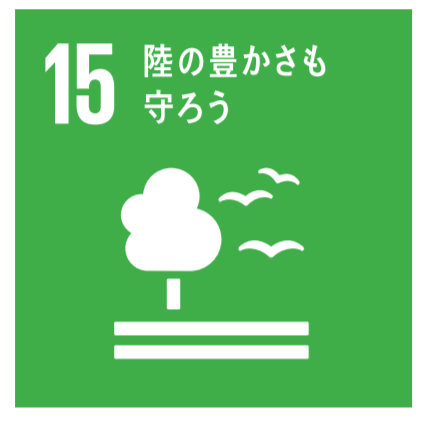 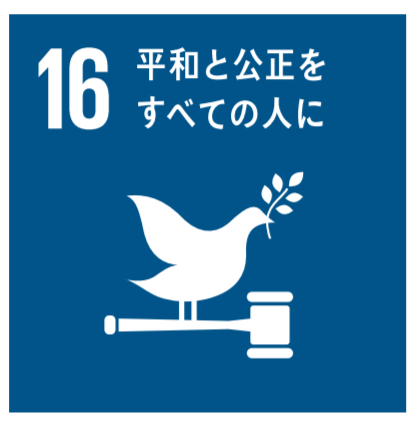 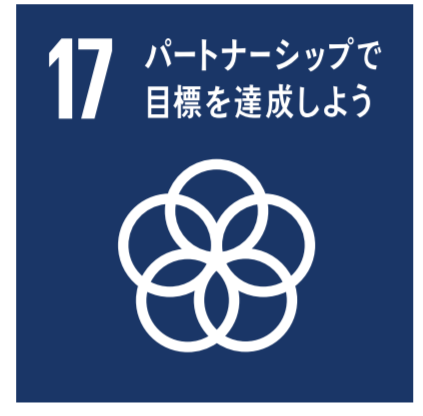 資料
「私たちがつくる持続可能な世界」で、さらに理解を深めよう
０１ 不平等をなくそう！
０２ 暴力や差別をなくそう！
０３ 地球環境を守ろう！
「これは驚き」
「知らなかった」
「考えさえられる」
線を引く
【外務省×SDGs】どれから始める？未来のために
ＳＤＧｓ　ワークシート
１～１７項目
優先的に取り組んでいきたい項目や目標を、１～３位まで順位をつけよう。
具体的にできることや理由をその右側に書いてみよう。
１～３位で書いたことを
グループで共有しよう！
社会
現在
未来
空いているところに、
気づきを書き加えていこう
・
・
個人